Lecture 20:Animation in Toolkits
Brad Myers

05-830Advanced User Interface Software
Spring, 2020
© 2020 - Brad Myers
1
Animation
Definition
Objects change a visual property on their own
Doesn’t count if just following the mouse
Animation is of increasing interest 
Perceptual advantages
Now have plenty of spare horsepower
Mainstream in UIs since Win ‘98
© 2020 - Brad Myers
2
Classic Animation in Toolkits
Original Macintosh (1984)
Selected menu item:  https://youtu.be/9qtd8Hc90Hw?t=1350 
“Marching ants” to show selection in paint programs:https://youtu.be/9qtd8Hc90Hw?t=5580
Show icon <-> window transformation: https://youtu.be/9qtd8Hc90Hw?t=6088

Silly buttons on SGI machines:https://youtu.be/9qtd8Hc90Hw?t=2143
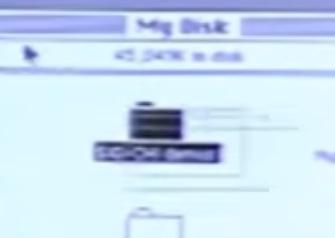 © 2020 - Brad Myers
3
Why Animation?
Gives a feeling of reality and liveness
“animation” = “bring to life”
make inanimate object animate
Provides visual continuity (and other effects) enhancing perception
particularly perception of change
hard to follow things that just flash into & out of existence
real world doesn’t act this way
© 2020 - Brad Myers
4
Why Animation?
Can also be used to direct attention
movement draws attention
strong evolutionary reasons
therein lies a danger
overuse tends to demand too much attention 
e.g., the dreaded paper clip
Used sparingly and understandingly, animation can enhance the interface
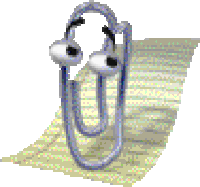 © 2020 - Brad Myers
5
Three principles from traditional animation
not mutually exclusive
Solidity
make objects appear to be solid object
Exaggeration
exaggerate certain physical actions to enhance perception
Reinforcement
effects to drive home feeling of reality
© 2020 - Brad Myers
6
Specific techniques employing these principles
Good related paper:John Lasseter, “Principles of traditional animation applied to 3D computer animation”, Proceedings of SIGGRAPH ‘87, pp. 35 - 44
Solidity
want objects to appear solid and appear to have mass
Solid (filled) drawing
now common place
© 2020 - Brad Myers
7
Specific techniques employing these principles
Solidity
No teleportation
objects must come from somewhere
not just “pop into existence”
nothing in the real world does this (things with mass can’t do this)
© 2020 - Brad Myers
8
Specific techniques employing these principles
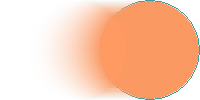 Solidity
Motion blur
if objects move more than their own length (some say 1/2 length) in one frame, motion blur should be used
matches real world perception
makes movement look smoother
doesn’t need to be realistic
© 2020 - Brad Myers
9
Specific techniques employing these principles
Solidity
Squash and stretch
Cartoon objects are typically designed to look “squishy”
When they stop, hit something, land, they tend to squash
like water balloon
compress in direction of travel
© 2020 - Brad Myers
10
Specific techniques employing these principles
Solidity
Squash and stretch
Also stretch when they accelerate
opposite direction
Basically an approximation of inertia + conservation of volume (area)
© 2020 - Brad Myers
11
Specific techniques employing these principles
Solidity
Squash and stretch
Although S&S makes things look “squishy” they contribute to solidity because they show mass
(This is tends to be exaggerated)
Follow through (& secondary action)
Objects don’t just stop, they continue parts of the motion
e.g., clothes keep moving, body parts keep moving
Reinforces that object has mass via inertia
(also tends to be exaggerated)
© 2020 - Brad Myers
12
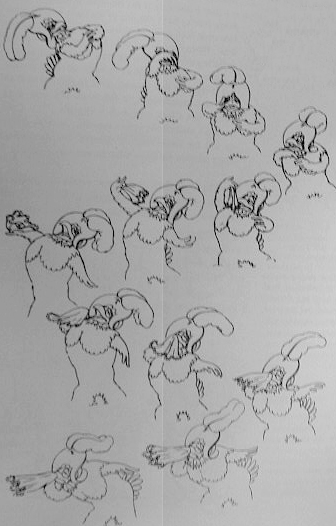 Follow Through
Notice featherlags behind character

Also S&S here

From: Thomas & Johnston“The Illusion of Life: Disney Animation”, Hyperion, 1981
© 2020 - Brad Myers
13
Specific techniques employing these principles
Exaggeration
Cartoon animation tends to do this in a number of ways
paradoxically increases realism (liveness) by being less literal
What is really going on is tweaking the perceptual system at just the right points
© 2020 - Brad Myers
14
Specific techniques employing these principles
Exaggeration
Anticipation
small counter movement just prior to the main movement
this sets our attention on the object where the action is (or will be)
Squash & stretch
Follow through
© 2020 - Brad Myers
15
Specific techniques employing these principles
Reinforcement
Slow-in / Slow-out
Movement between two points starts slow, is fast in the middle, and ends slow
Two effects here
objects with mass must acceler
interesting parts typically @ ends
tweaking perception
Movement in arcs
Objects move in gently curving paths, not straight lines
Movements by animate objects are in arcs (due to mechanics of joints)
Most movements in gravity also in arcs
© 2020 - Brad Myers
16
Recap
Appearance of mass 
solidity & conservation of volume
several ways to show inertia
Tweak perception
direct attention to things that count
time on conceptually important parts
Caricature of reality
© 2020 - Brad Myers
17
Reminder
Animation can bring otherwise boring things to life, but…
Its not a uniformly good thing
demands a lot of attention
can take time
Needs to be used wisely (and probably sparingly)
© 2020 - Brad Myers
18
Making animationhappen in a toolkit
Model in Amulet
high to middle level model
robust to timing issues
Primary abstraction: animation as constraints
Just set slot value
Animation interpolates between new and old values
Special animations for visibility
True -> false, stays true until animation ends
Fly off, shrink, fade out, explode, etc.
© 2020 - Brad Myers
19
Animation Constraints
Can be attached to any slot of an object
If slot is set, animation constraint
Removes the new value
Restores the old value
Sets slot with a series of values interpolated between the old and new values
Works on any type  of slot
Position, color, line-style, visibility, point-list, etc.
© 2020 - Brad Myers
20
Animation Constraints
Easy to attach animation constraints to slots
Instances will also have animations
Parameters
Fixed time or fixed speed
Commands to be executed when animation complete
New values interrupt or are queued
Anticipation and follow-through
Demo
© 2020 - Brad Myers
21
Code for Animation Constraints
animator = Am_Animation.Create();
Rectangle_Prototype.Set(Am_LEFT, Am_Animate_With(animator)).Set(Am_TOP, Am_Animate_With(animator));
© 2020 - Brad Myers
22
Animating Bullet’s Position
Bullet = Am_Rectangle.Create().Set(Am_TOP, 500) //start at bottom of window.Set(Am_TOP, Am_Animate_With(	  Am_Animator.Create()		.Set(Am_VELOCITY, 300)		.Set(Am_COMMAND, erase_bullet)));
Am_Object a_bullet = Bullet.Create();a_bullet.Set(Am_TOP, -16);
© 2020 - Brad Myers
23
Command can propagatethe value
Am_Object anim_proto = Am_Interpolator.Create().Add_Part(Am_COMMAND, propagate_value_command);

moving_text_proto = Am_Text.Create().Set(Am_LEFT, Am_Animate_With (anim_proto)).Set(Am_TOP, Am_Animate_With (anim_proto));
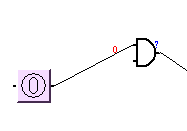 © 2020 - Brad Myers
24
Interrupting the Animation
50
100
0
200
New value Set
Not Interrupting
50
100
0
New value Set
200
© 2020 - Brad Myers
25
Types of Animations
Can animate any type of slot, not just position
Colors
Through RGB or HSV color spaces
Point-lists of a polygon
List-of-values
Any type of list
Often used for pictures
Toggling between two values for blinking
Continuous animations
Cycle or Bounce commands
© 2020 - Brad Myers
26
Cartoon Animations
Am_Circle.Create ("Wiggler").Set (Am_TOP, Am_From_Sibling (MOVER, Am_TOP)).Set (Am_TOP, Am_Animate_With (		Am_Exaggerated_Interpolator.Create ()			.Set(Am_WIGGLE_AMOUNT, 4)));
© 2020 - Brad Myers
27
Color Change
color_change_rect = Am_Rectangle.Create ().Set (Am_FILL_STYLE, fetch_color).Set (Am_FILL_STYLE, Am_Animate_With (		Am_Style_Interpolator.Create ()));
HSV
RGB
© 2020 - Brad Myers
28
Point-List Animation
polygon = Am_Polygon.Create ("Polygon").Set(Am_POINT_LIST, triangle_point_list).Set(Am_POINT_LIST, Am_Animate_With (		Am_Point_List_Interpolator.Create());
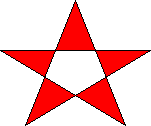 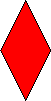 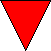 © 2020 - Brad Myers
29
Animation Through a List
walking_eye = Am_Bitmap.Create () .Set(Am_IMAGE, Am_Animate_With (	Am_List_Interpolator.Create ()			.Set(Am_LIST_PATH, list_of_pictures)			.Set(Am_COMMAND, 				Am_Animation_Wrap_Command.Create())));
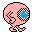 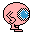 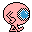 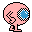 © 2020 - Brad Myers
30
Animations for Visibility
Different “special effects” for when become visible and invisible
Sets other slots of objects using side-effects
Fade out using half-toning
Shrinking
Flying offscreen
Exploding
© 2020 - Brad Myers
31
Animation of Visibility
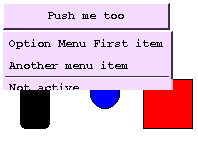 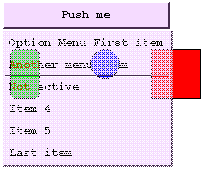 Fade
Shrink
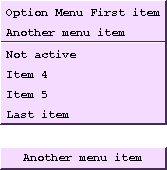 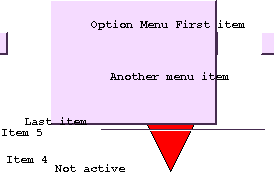 FlyAway
Explode
© 2020 - Brad Myers
32
Other Parameters
Pacing function
Control timing
Set duration or speed
Also, slow-in-and-slow-out
Path function
How values are interpolated
© 2020 - Brad Myers
33
Implementation
Animation constraint is an Amulet object with four methods:
Start
Timer — called at regular intervals
Stop
Abort — called when interrupted with a new value
These methods are in animator objects
Not  in graphical objects
Usually no need to write new animators
© 2020 - Brad Myers
34
Other features
Undoing Animations
Command objects are queued for Undo
Regular Undo will trigger animations
Commands in animations can be queued for undo
Debugging Animations
Interactive Inspector can:
Break when slot set
Pause, single-step and resume animations
Trace animations
© 2020 - Brad Myers
35
Other Uses of Animations
Progress bars and file transfer dialogs in Windows

iPhone animations
Animation in an out of apps
Screen changes – pages sweep across
Bounce at end of scroll
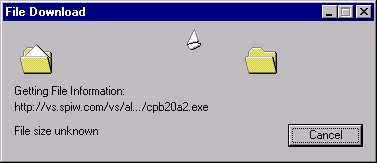 © 2020 - Brad Myers
36
Uses of Animations
Games
Scroll bar arrows auto-repeat at constant speed
Visualizations
Making operations clearer
Undo, Align, Delete, etc.
Multi-user applications
Any time the user might not be able to see the results
© 2020 - Brad Myers
37
Animations in Other Toolkits
In Alice, all movement, etc. have optional time parameter
Flutter:
https://flutter.dev/docs/development/ui/animations
Animated container has “duration”
Paths for values – bounce, etc.:
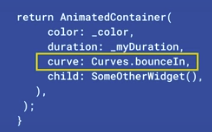 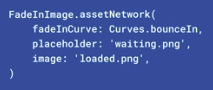 © 2020 - Brad Myers
38